МБОУ ДОД «Центр дополнительного образования детей
Браслеты
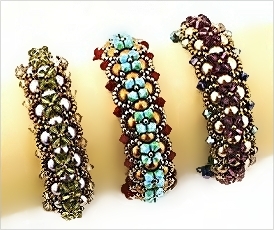 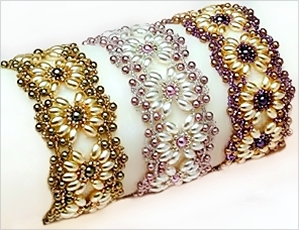 Карлова 
Елена 
Александровна 
педагог дополнительного образования
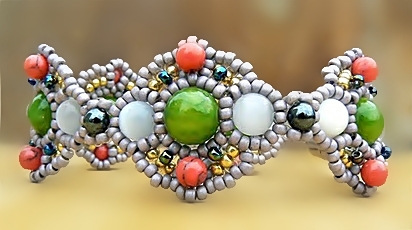 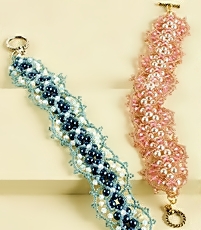 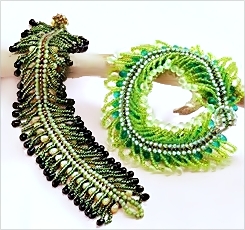 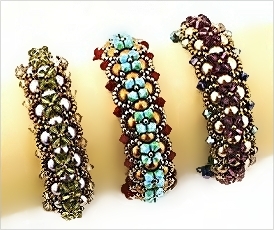 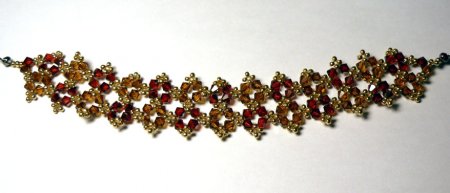 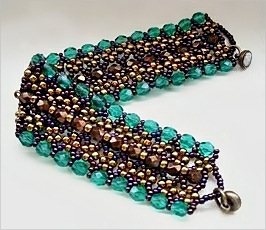 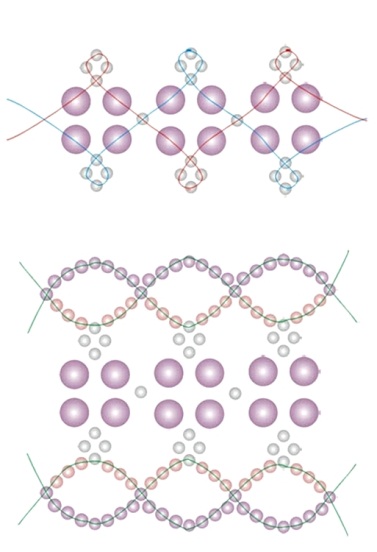 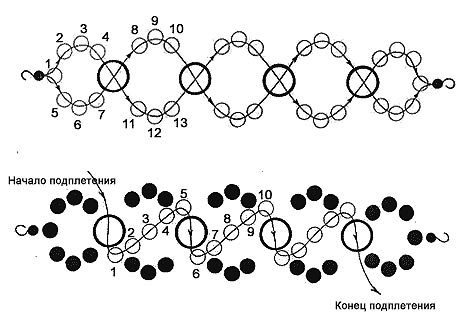 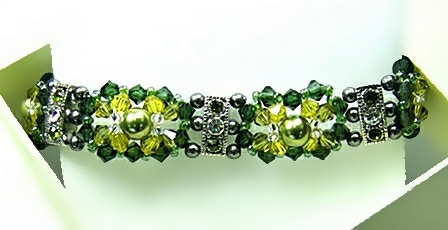 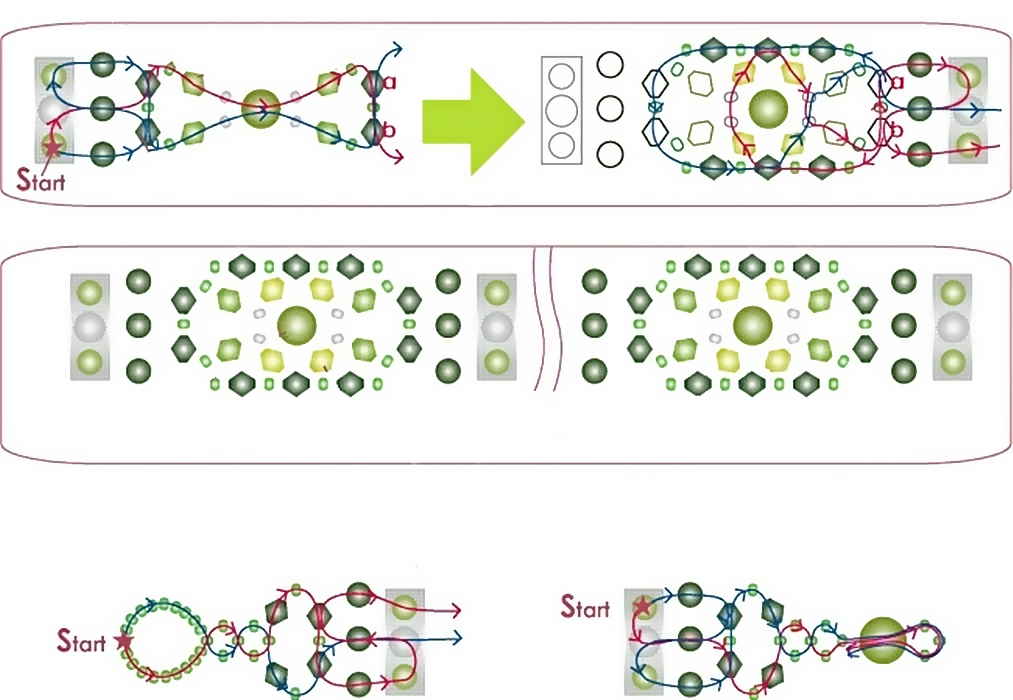 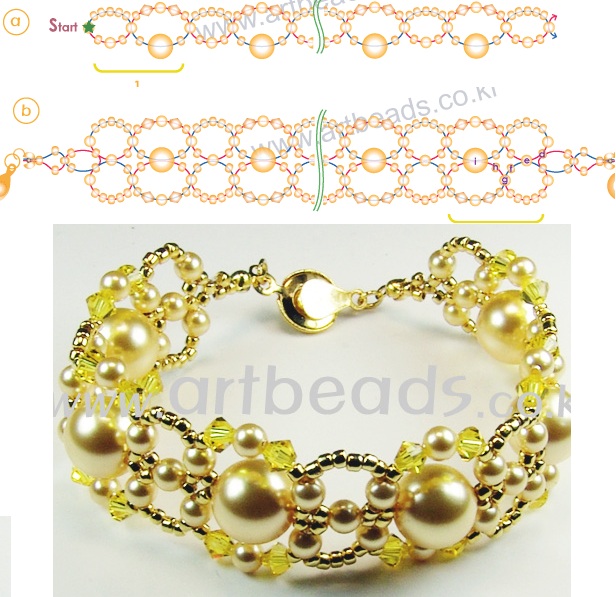 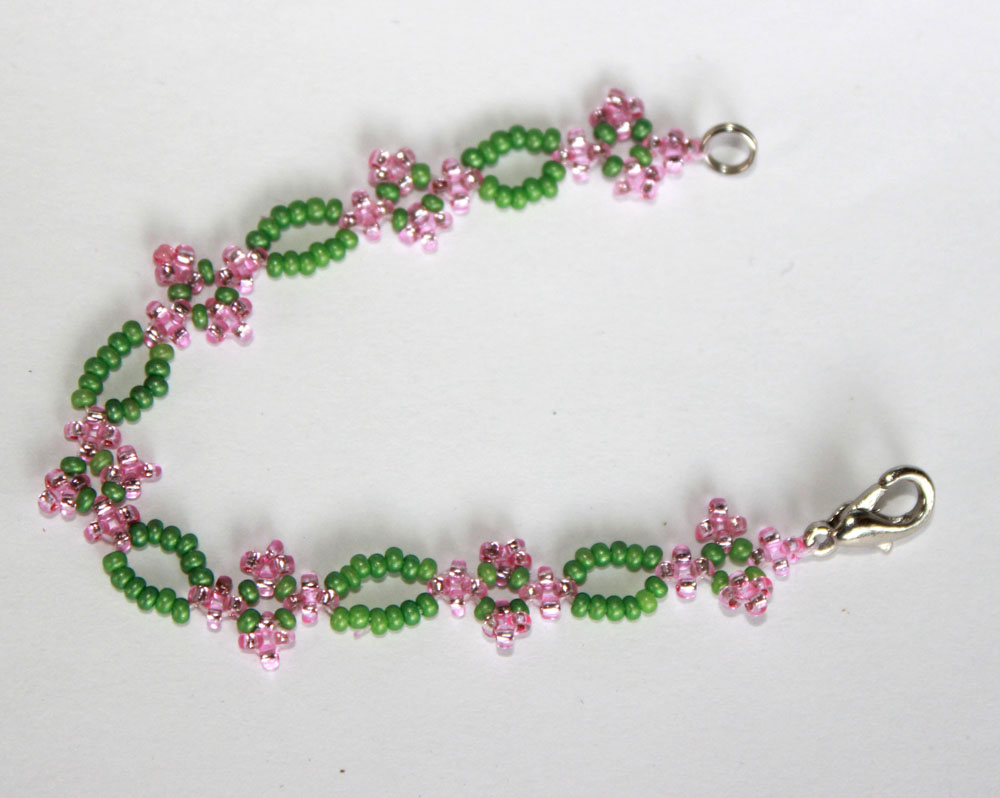 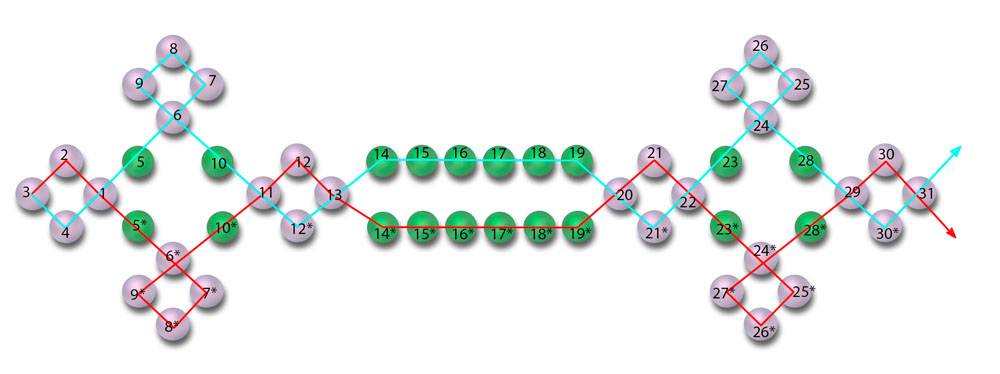 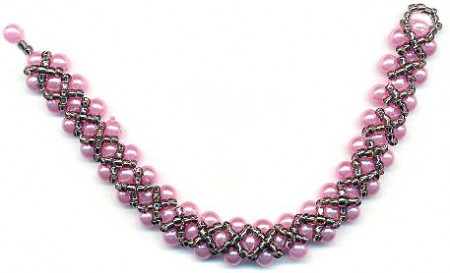 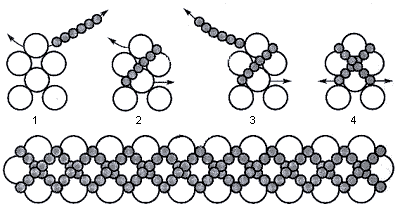 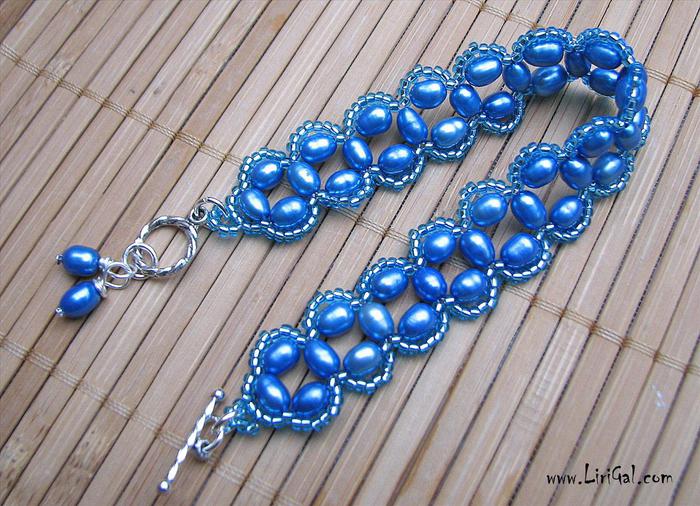 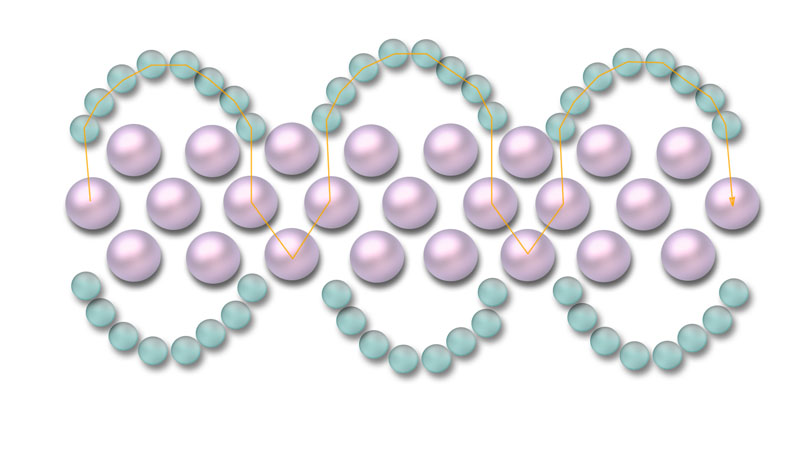 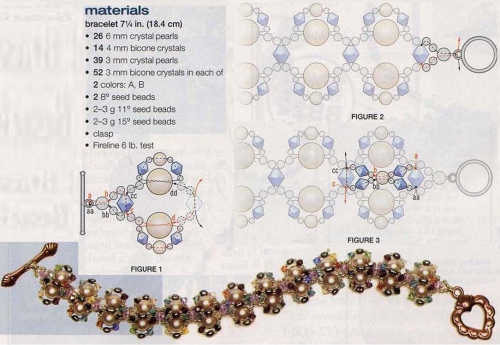 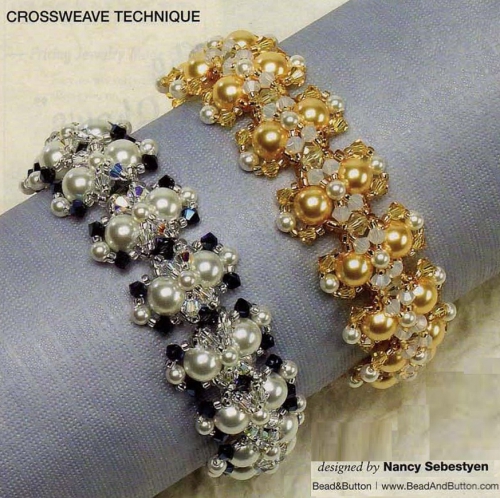 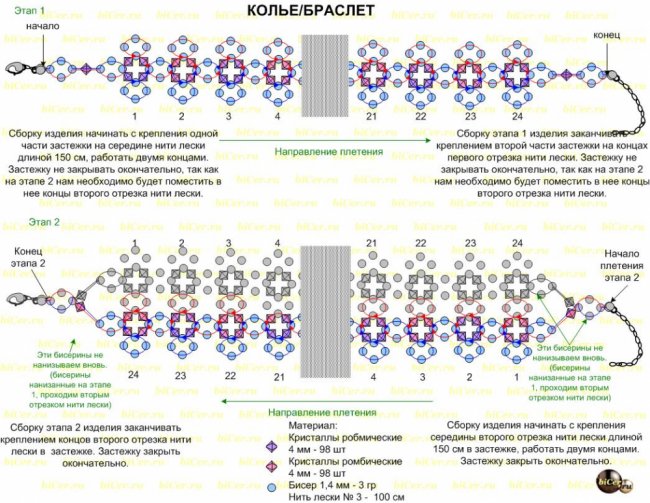 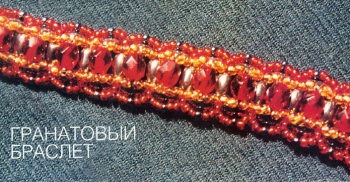 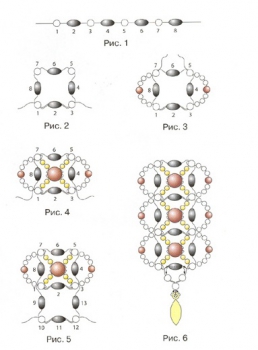 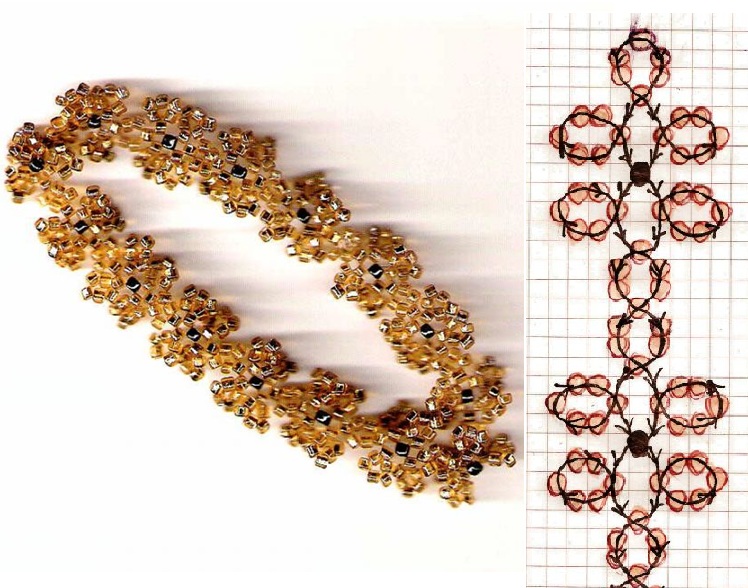 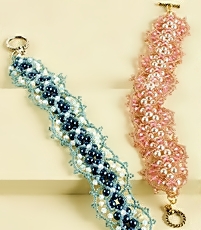 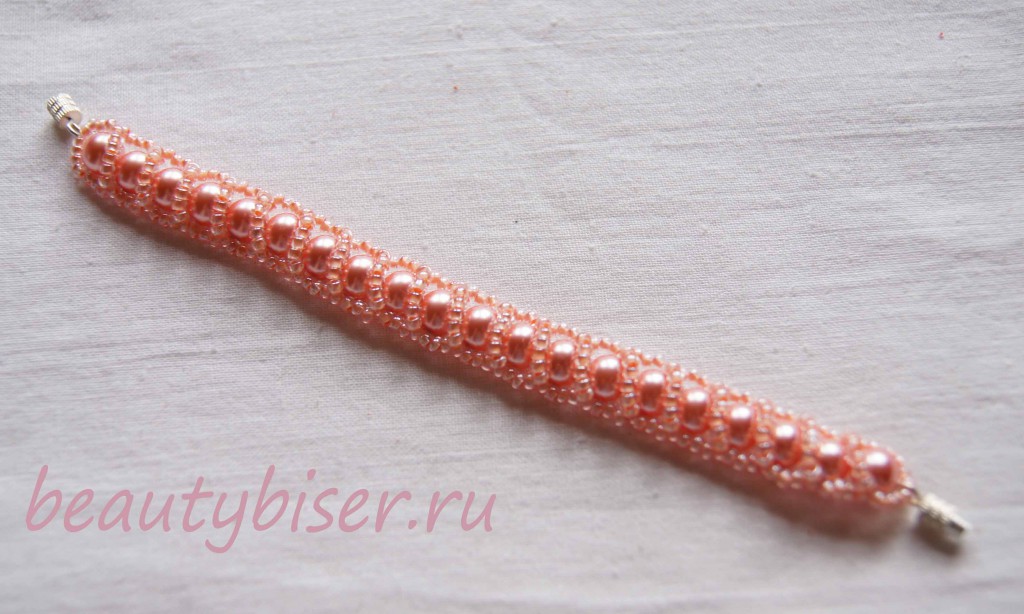 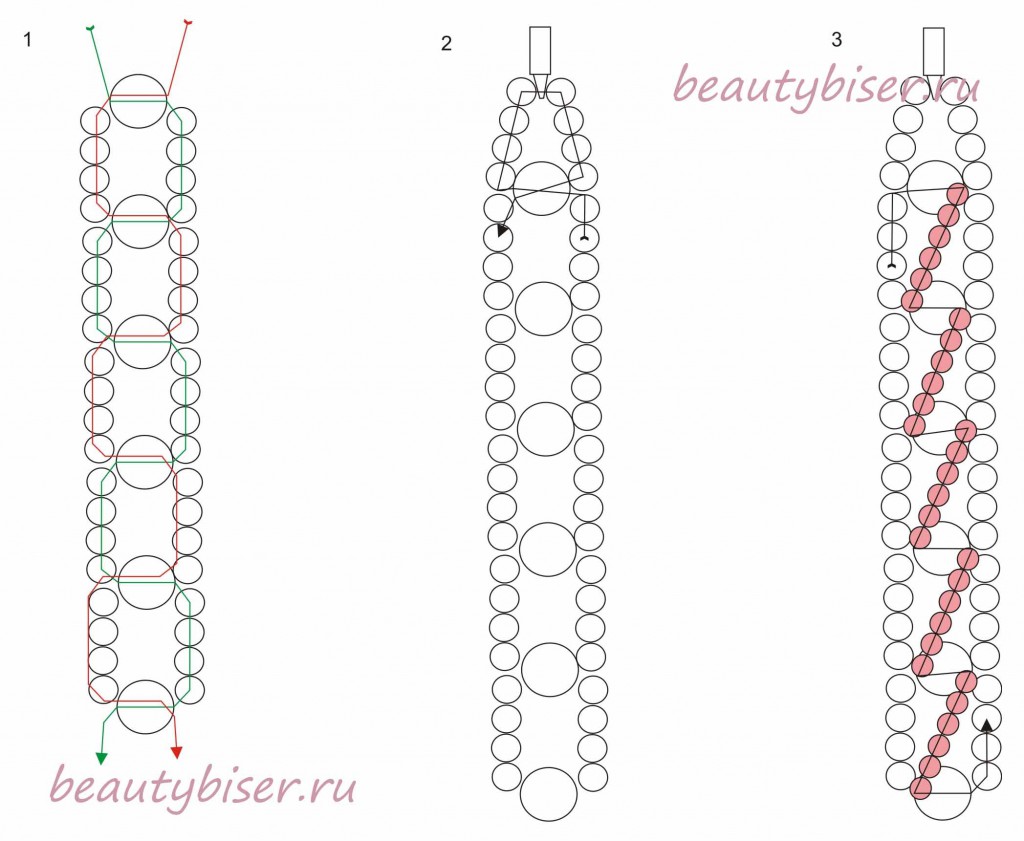 Спасибо за внимание
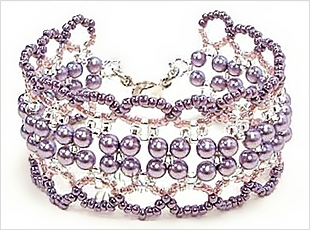 До новых встреч!